TAM PROTEZLERDE ARKA GURUP DİŞLERİN
 DİZİM KURALLARI
Prof. Dr. Betül KALIPÇILAR
Arka gurup dişler genelde fonksiyonla ilgilidir. Yani azı dişleri esas olarak çiğneme görevini üstlenmişlerdir. Fakat kısmen de olsa fonksiyon ile estetiği bağdaştırarak dizim yapılmalıdır. 
Örn; üst 1. küçük azı dişlerinin estetiğe büyük katkısı vardır. 
Şu halde fonksiyonel koşullar dikkate alınarak gerçekleştirilen bir dizim ve oklüzyon şekli aynı zamanda estetik bir manzara da arz eder.
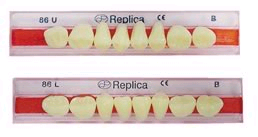 Arka gurup dişler dizimleri aracılığı ile protezlerin 
retansiyon ve stabilizasyonuna da katkıda bulunurlar. 
Bu kavramlar özellikle alt protezlerde daha büyük önem taşıdığı için dizim nötral bölgede yer almalı ve cilalı yüzeylerin şekillendirilmesine özen gösterilmelidir. Böylece yumuşak dokuların sağlıkları da korunmuş olur.
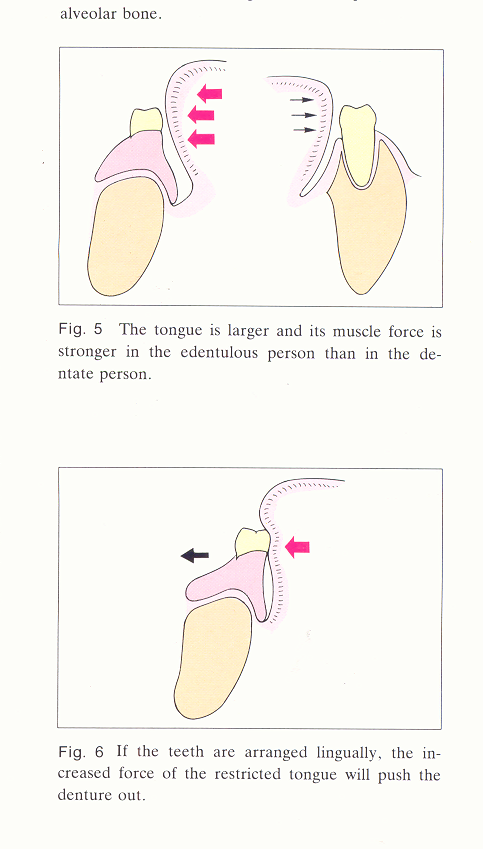 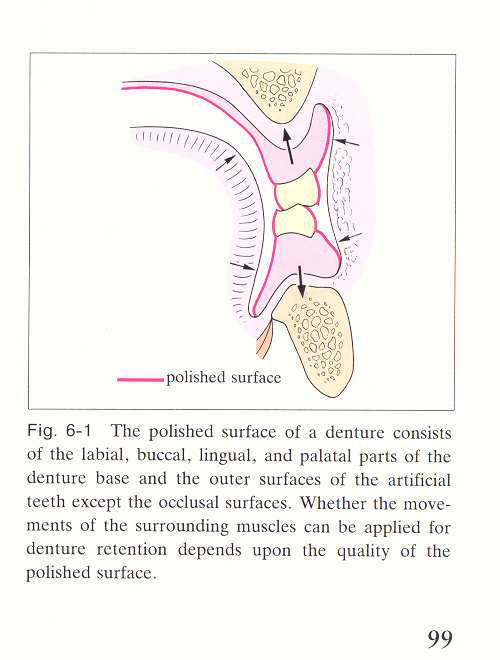 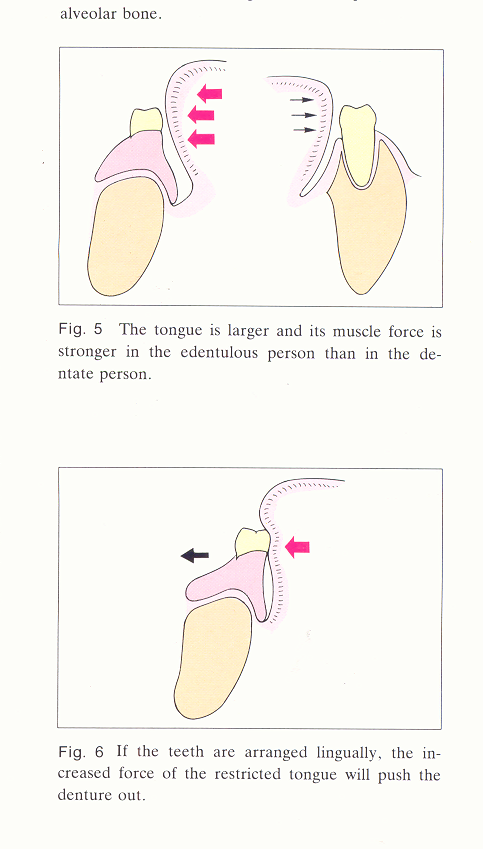 Arka gurup dişlerin dizim kuralları
I-Her bir dişin kendisine ait 
tek tek dizim kuralları
Üst arka gurup
Alt arka gurup
II-Gurup halinde dizim kuralları
Üst arka gurup
Alt arka gurup
III-Alt ve üst gurup dişlerin birbirleri ile ilişkisini gösteren dizim kuralları
Üst arka gurup
Alt arka gurup
Diş dizimi kuralları üç düzlem esas alınarak gerçekleştirilir:

		1- Frontal düzlem

		2-Sagittal düzlem

		3-Horizontal düzlem
I-Her bir dişin kendisine ait tek tek dizim kuralları:
-ÜST ARKA GURUP-
Frontal düzleme göre labio-lingual yönde üst 1.küçük azı dişlerinin bukkal tüberkülleri oklüzal düzlemle temas halindedir. 
Palatinal tüberkülleri oklüzal düzlemden 0,5 mm. kadar yukarda yer almalıdır.





     
Üst 2.küçük azı dişlerinin bukkal ve palatinal tüberkülleri oklüzal düzlemle temasta olmalıdır.
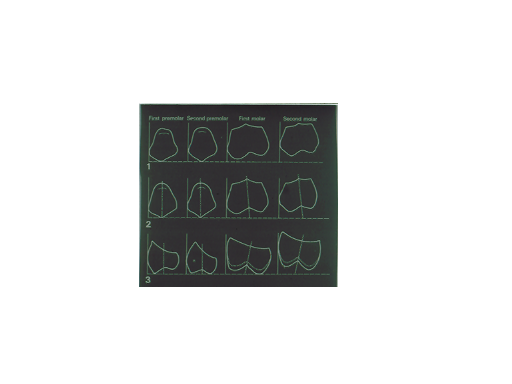 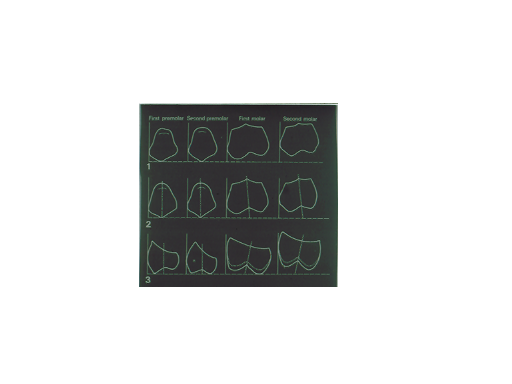 Frontal düzleme göre labio-lingual yönde üst 1.büyük azı dişlerinin mesio-bukkal tüberkülleri oklüzal düzlemden 0,5 mm. yukarda, 
mesio-palatinal tüberkülleri oklüzal düzlemle temasta olmalıdır.
    
Üst 1.büyük azı dişlerinin disto-bukkal tüberkülleri oklüzal düzlemden 
1 mm. yukarda, disto-palatinal tüberkülleri 0,5 mm. yukarda olacak şekilde dizim yapılmalıdır.
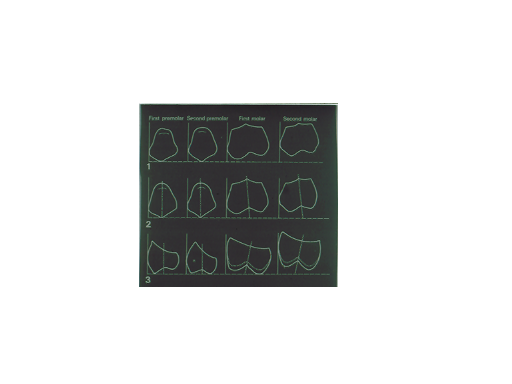 Frontal düzleme göre labio-lingual yönde üst 2.büyük azı dişlerinin mesio-bukkal tüberkülleri oklüzal düzlemden 1,5 mm., 
mesio-palatinal tüberkülleri oklüzal düzlemden 1 mm. yukarda olmalıdır.
     
Üst 2.büyük azı dişlerinin disto-bukkal tüberkülleri oklüzal düzlemden 2 mm., 
disto-palatinal tüberkülleri ise oklüzal düzlemden 1,5 mm. yukarda olacak şekilde dizim yapılmalıdır.
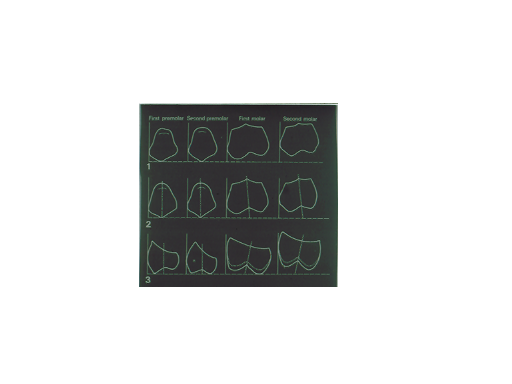 Sagittal düzleme göre mesio-distal yönde üst 1. ve 2. küçük azı dişlerinin 
uzun aksları vertikal düzleme paralel yerleştirilirken, 
üst 1. büyük azıların uzun aksları vertikal düzlemler ortalama 5º, 
üst 2. büyük azı dişlerinin uzun aksları vertikal düzlemle ortalama  15ºaçı yapacak şekilde dizilmelidir. Bu eğimler Spee eğrisine uyum göstermelidir.
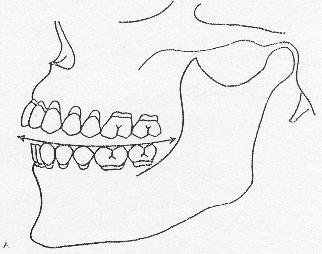 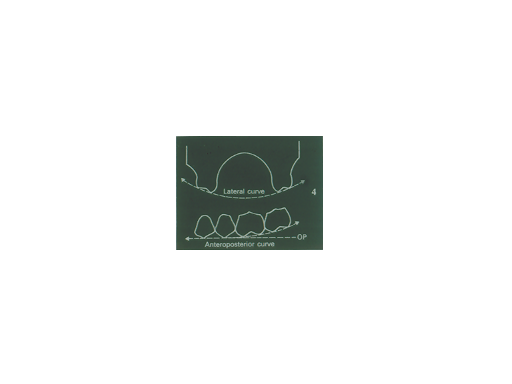 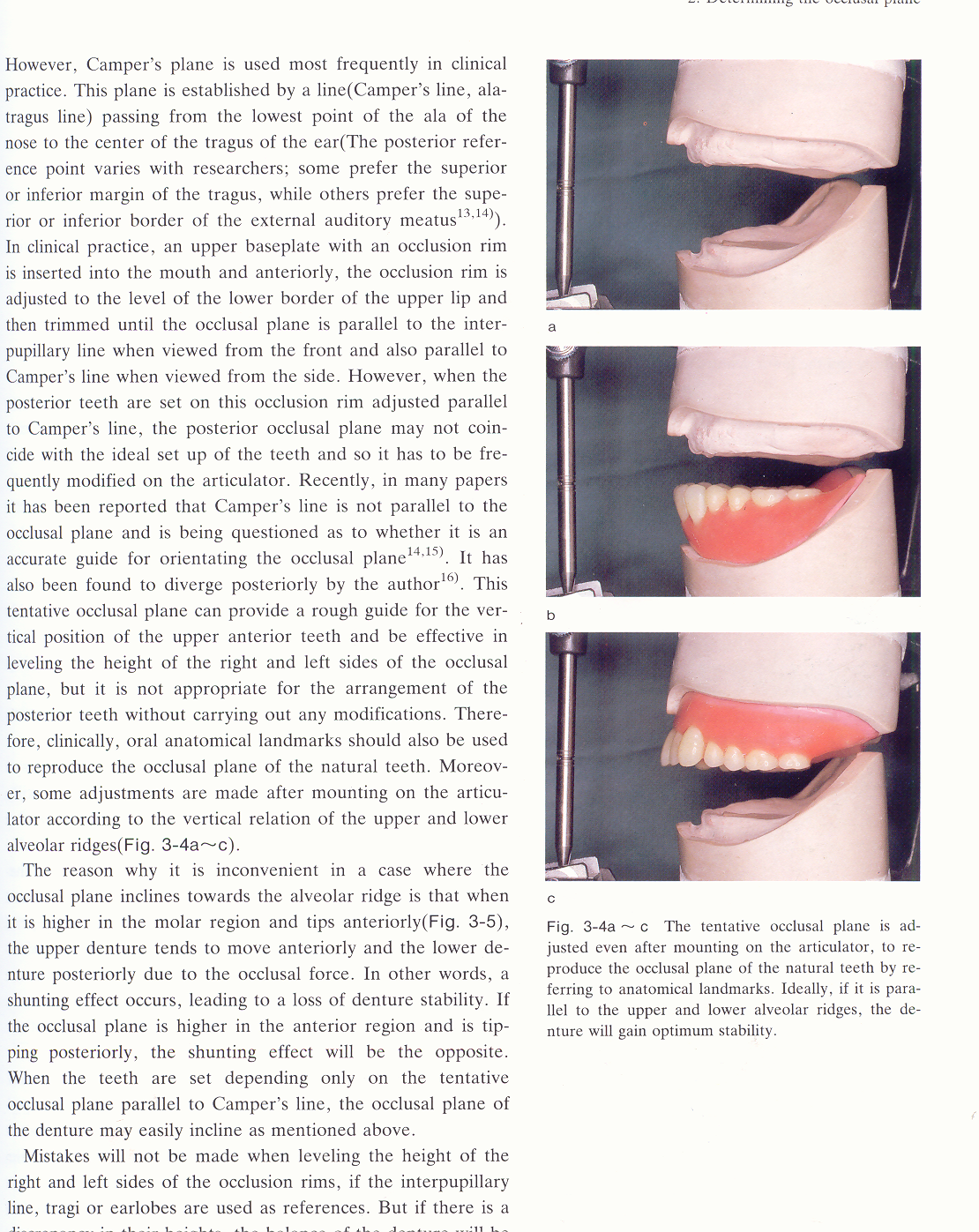 I-Her bir dişin kendisine ait tek tek dizim kuralları:
-ALT ARKA GURUP-
Frontal düzleme göre labio-lingual yönde alt 1. küçük azı dişleri eğimsiz olarak, alt 2. küçük azı, alt 1. ve 2. büyük azı linguale hafif eğim verilerek dizilmelidir.
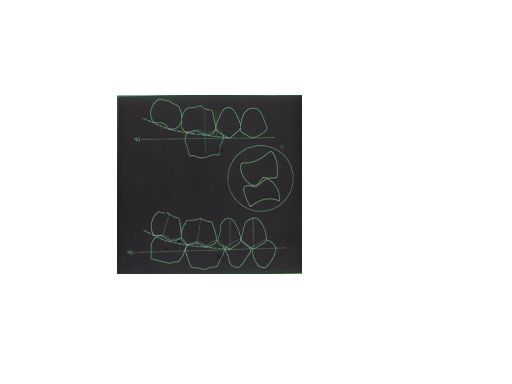 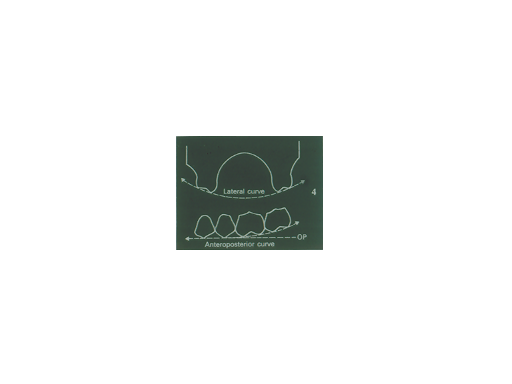 Sagittal düzleme göre mesio-distal yönde  alt 1.küçük azı dişleri eğimsiz, alt 2. küçük azı, alt 1 ve 2. büyük azı dişleri Spee eğrisine uyum gösterecek şekilde eğimli olarak dizilmelidir.
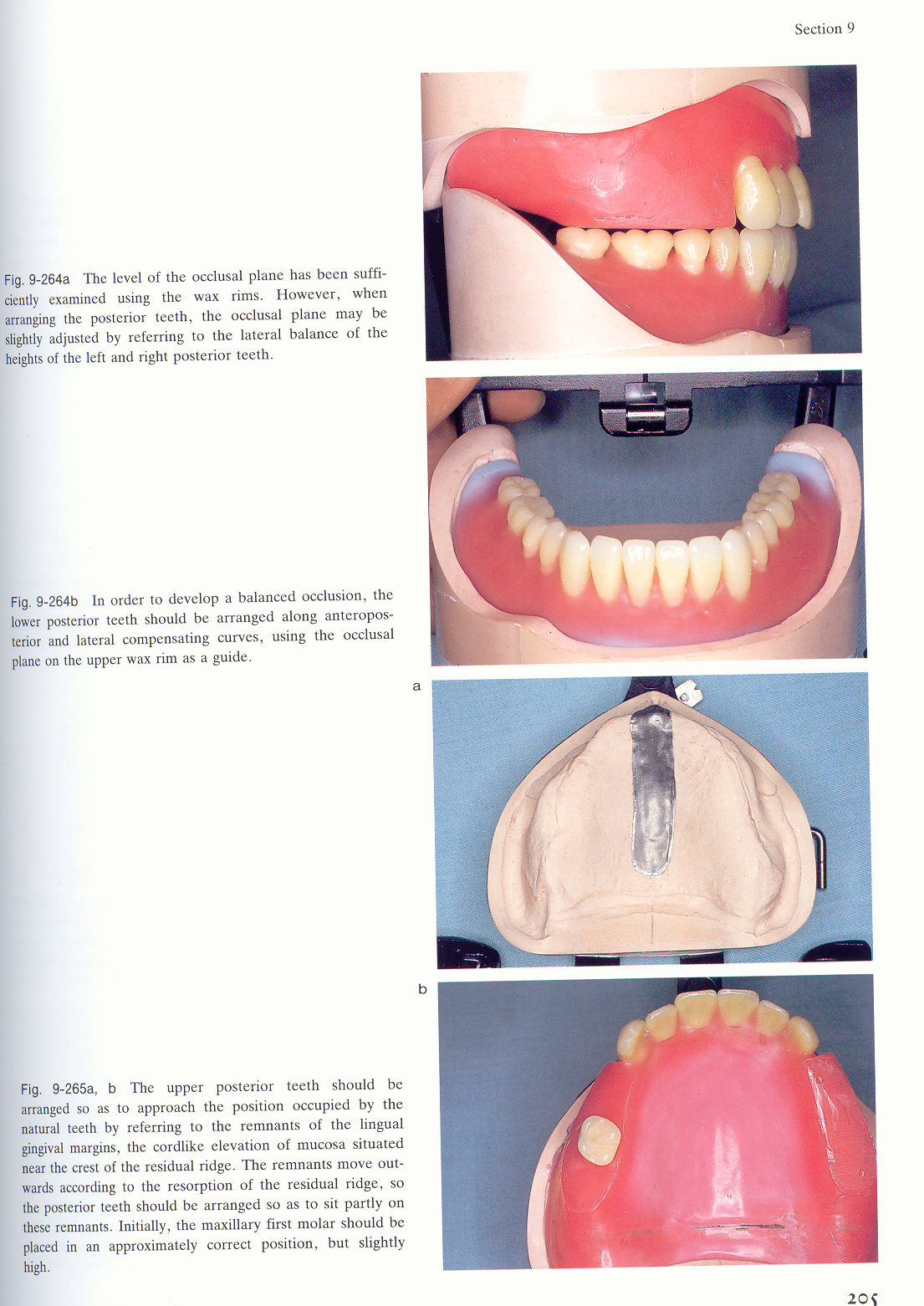 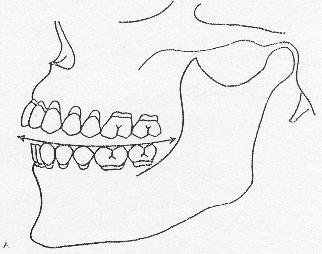 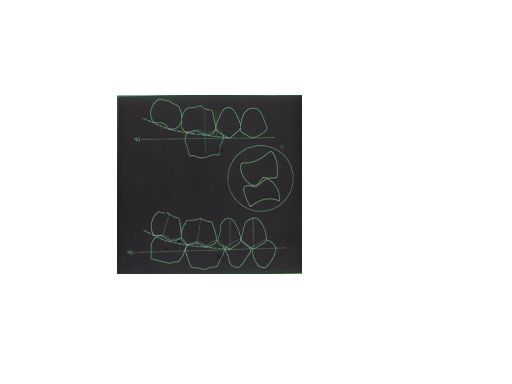 Alt 1. büyük azı dişleri Spee eğrisinin 
en derin noktasına gelecek şekilde 
yerleştirilmelidir.
II-Gurup halinde dizim kuralları
-ÜST ARKA GURUP-
Üst 1. büyük azı dişlerinin mesio-bukkal yüzlerinden geçen teğet, 
2. küçük azı, 1. küçük azı ve kanin dişlerinin labial yüzlerine temas etmelidir. (A)
 Üst 1. büyük azı dişlerinin mesio-bukkal yüzlerinden geçen bir diğer çizgi, 
bu dişlerin disto-bukkal yüzüne ve 2. büyük azı dişlerinin mesio-bukkal ve 
disto-bukkal yüzlerine teğet olmalıdır. (B)
 Üst kanin dişlerinin labial yüzlerinin distal köşelerinden arkaya uzanan ve 
mum şablonları iki parçaya ayıran doğru, arka gurup dişlerin santral oluklarından geçmelidir.
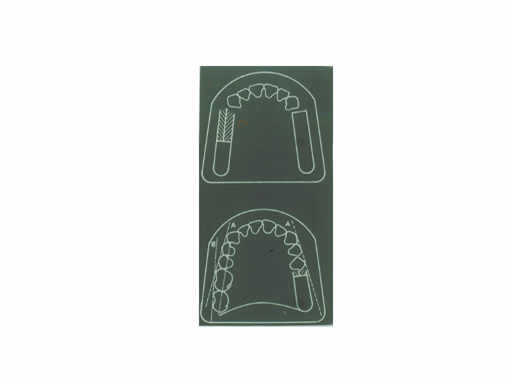 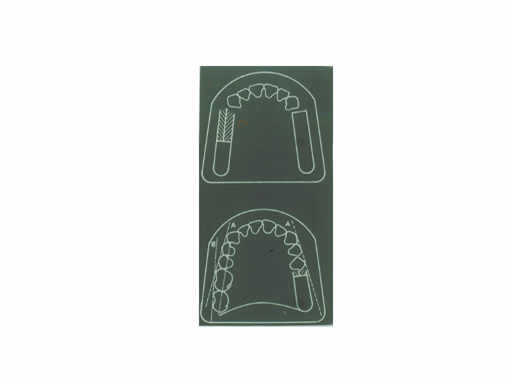 -ALT ARKA GURUP-
 Alt 2. büyük azı dişlerinin mesio-bukkal yüzlerinden geçen teğet 
1. büyük azı, 2. küçük azı, 1. küçük azı ve kanin dişlerinin labial yüzlerine temas etmelidir.
 Alt arka gurup dişlerin santral olukları alt alveolar kretlerin tam ortasından geçen çizgi üzerinde olmalıdır. Bir kural olarak söylemek gerekirse: “Şayet ön gurup dişler olmaları gereken yerlerde dizilmişler ise alt kanin dişlerinin tepeleri ile retromolar kabartının ortasını birleştiren çizgi arka gurup dişlerin antero-posterior santral oluklarından geçmelidir.”
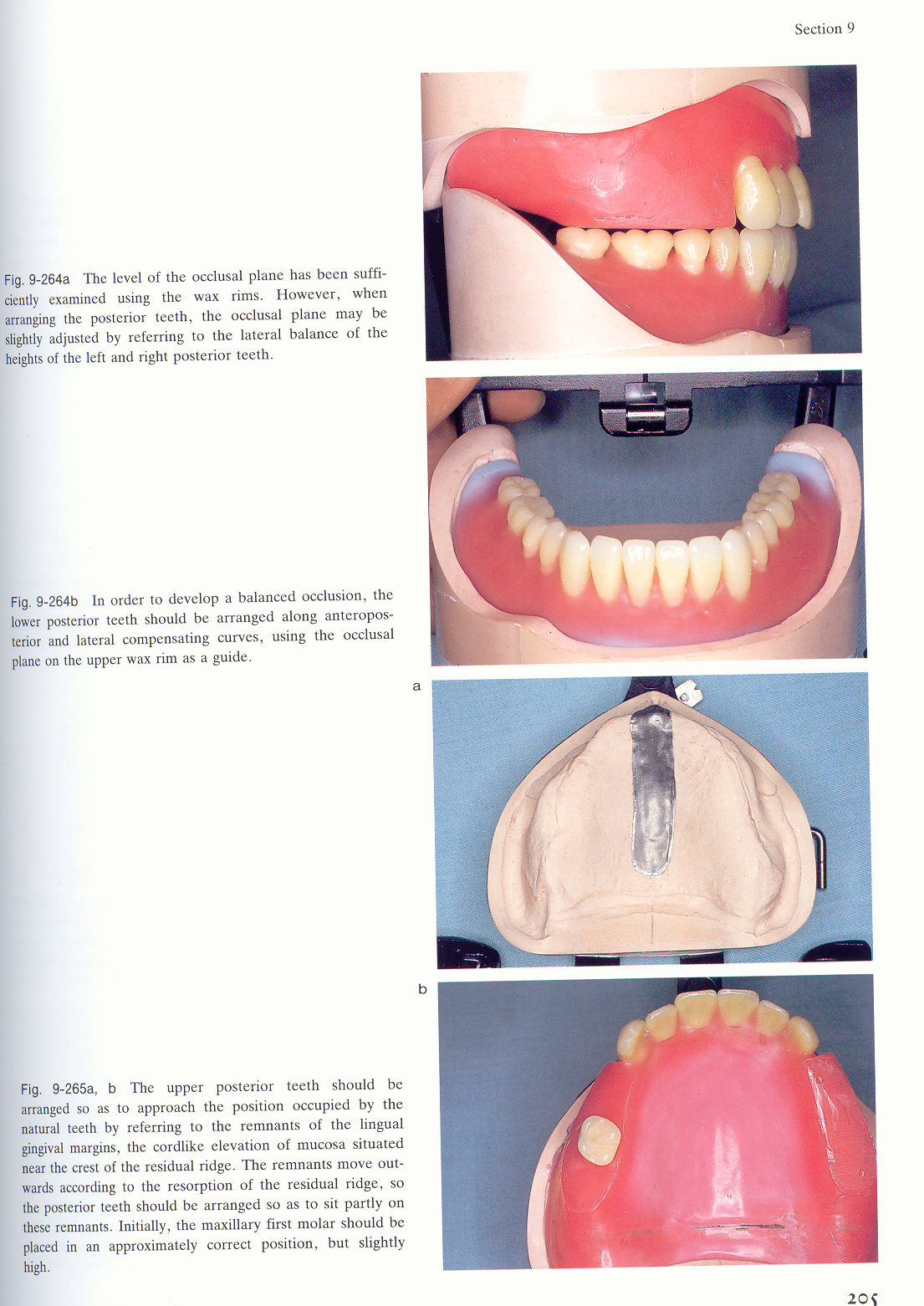 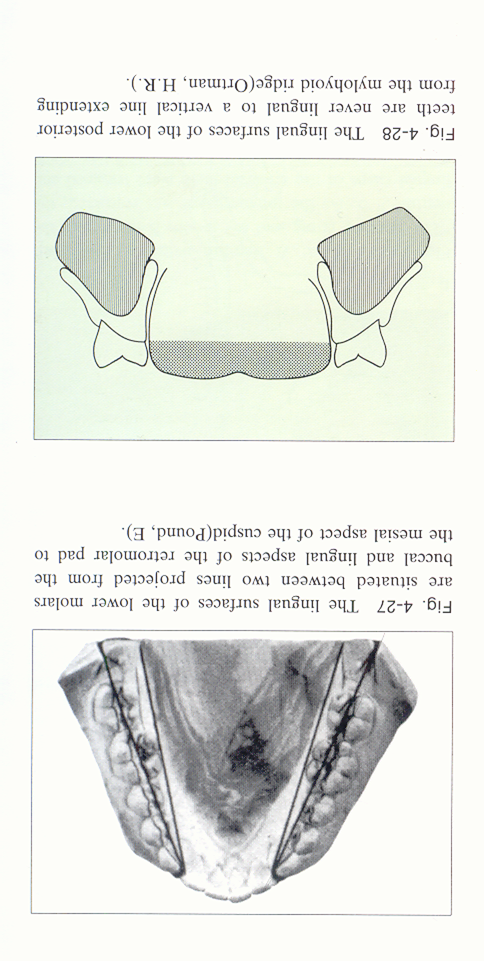 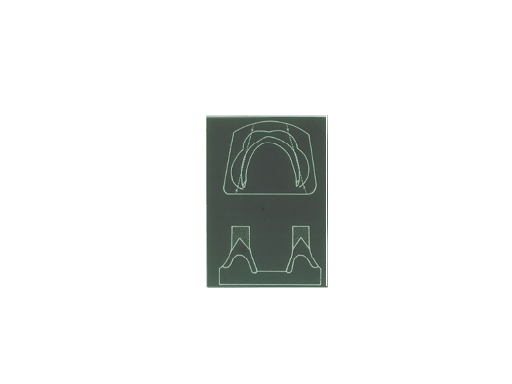 III-Alt ve üst gurup dişlerin birbirleri ile ilişkisini gösteren 
dizim kuralları
Genel olarak alt ve üst gurup dişlerin kapanışında karşılıklı dişlerin 
belirli yerleri vardır. 
Alt 1. küçük azı dişlerinin distal kenarları, üst 1. küçük azı dişlerinin 
mesial kenarları ile temas eder. Böylece alt gurup dişler üstten yarım tüberkül kısa sonlanır.
3-4

4
Üst

Alt
4-5

5
1

1
2-3

3
1-2

2
6-7

7
5-6

6
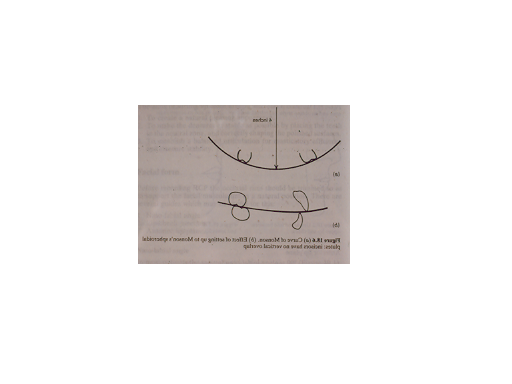 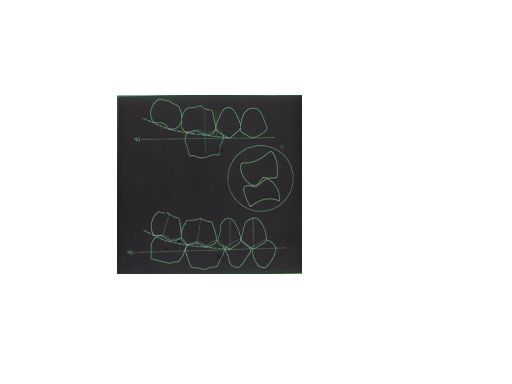 Üst dişlerin bukkal tüberkülleri alt dişlerin bukkal tüberküllerini örtecek şekilde dizim yapılmalıdır.
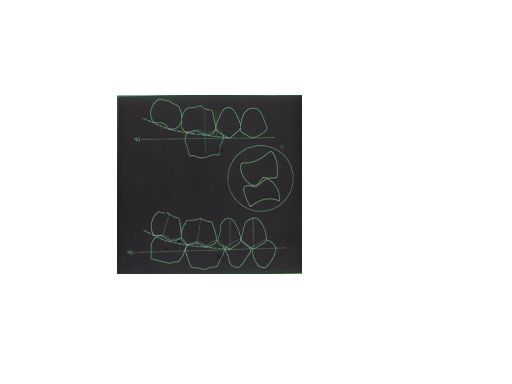 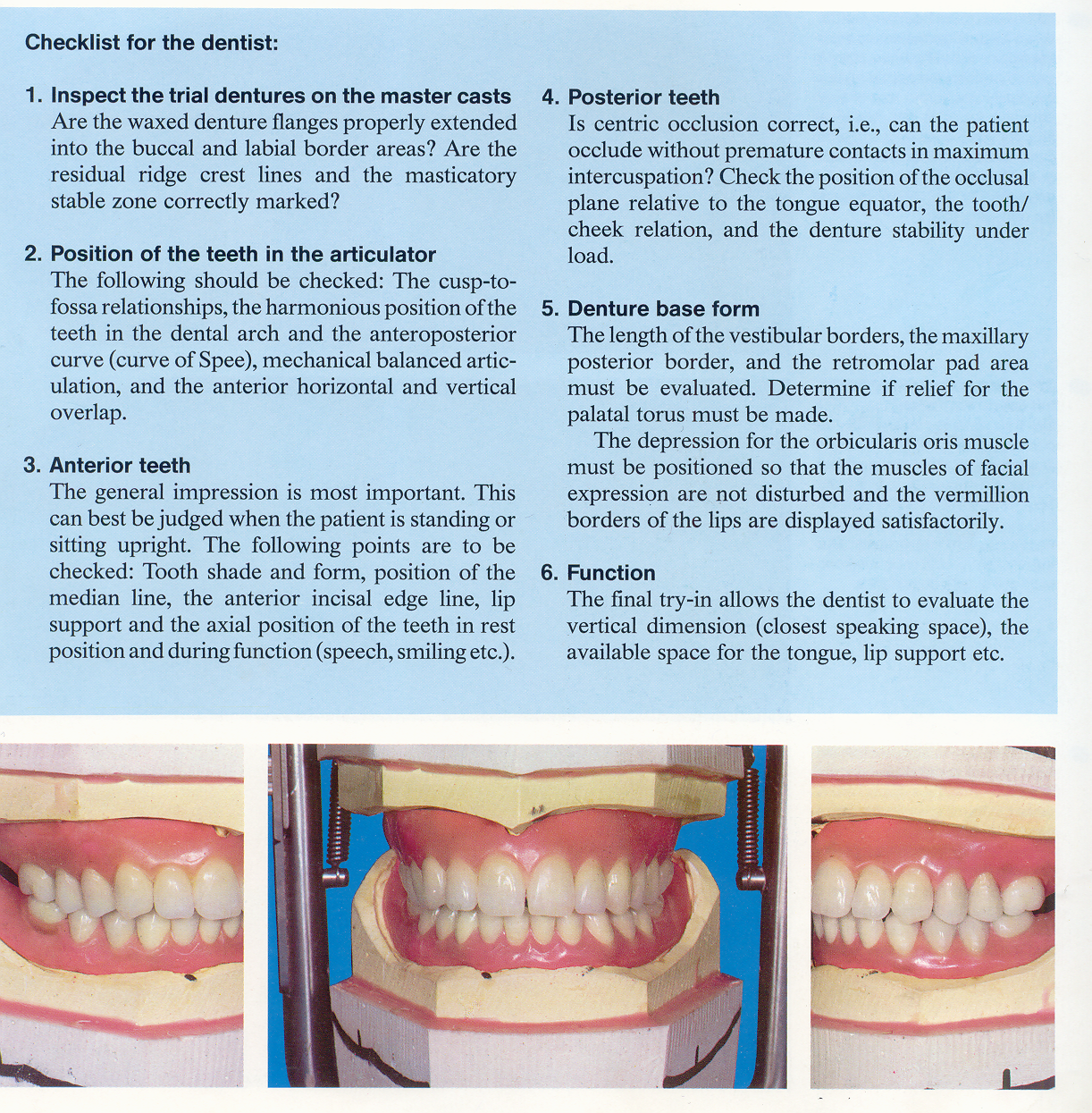 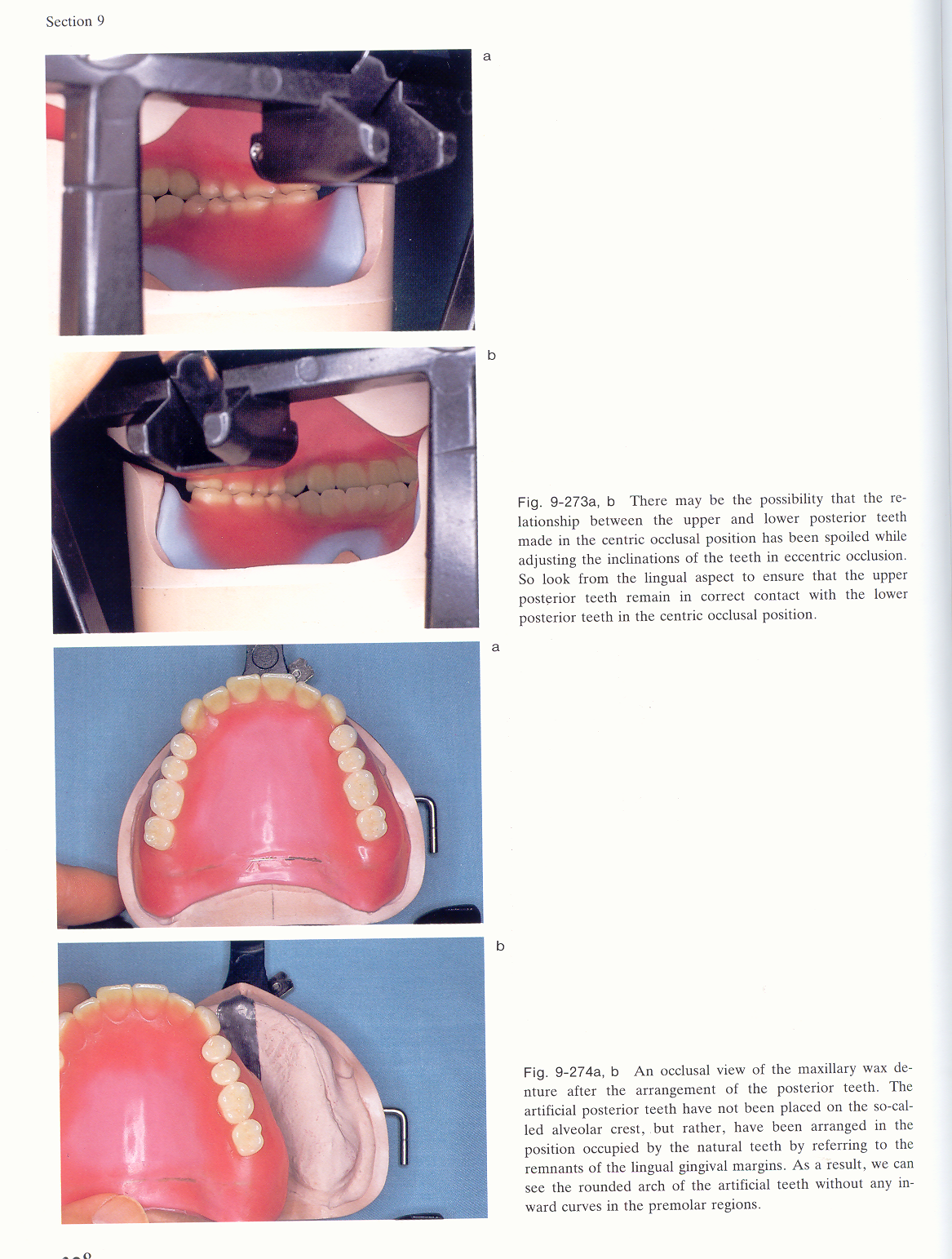 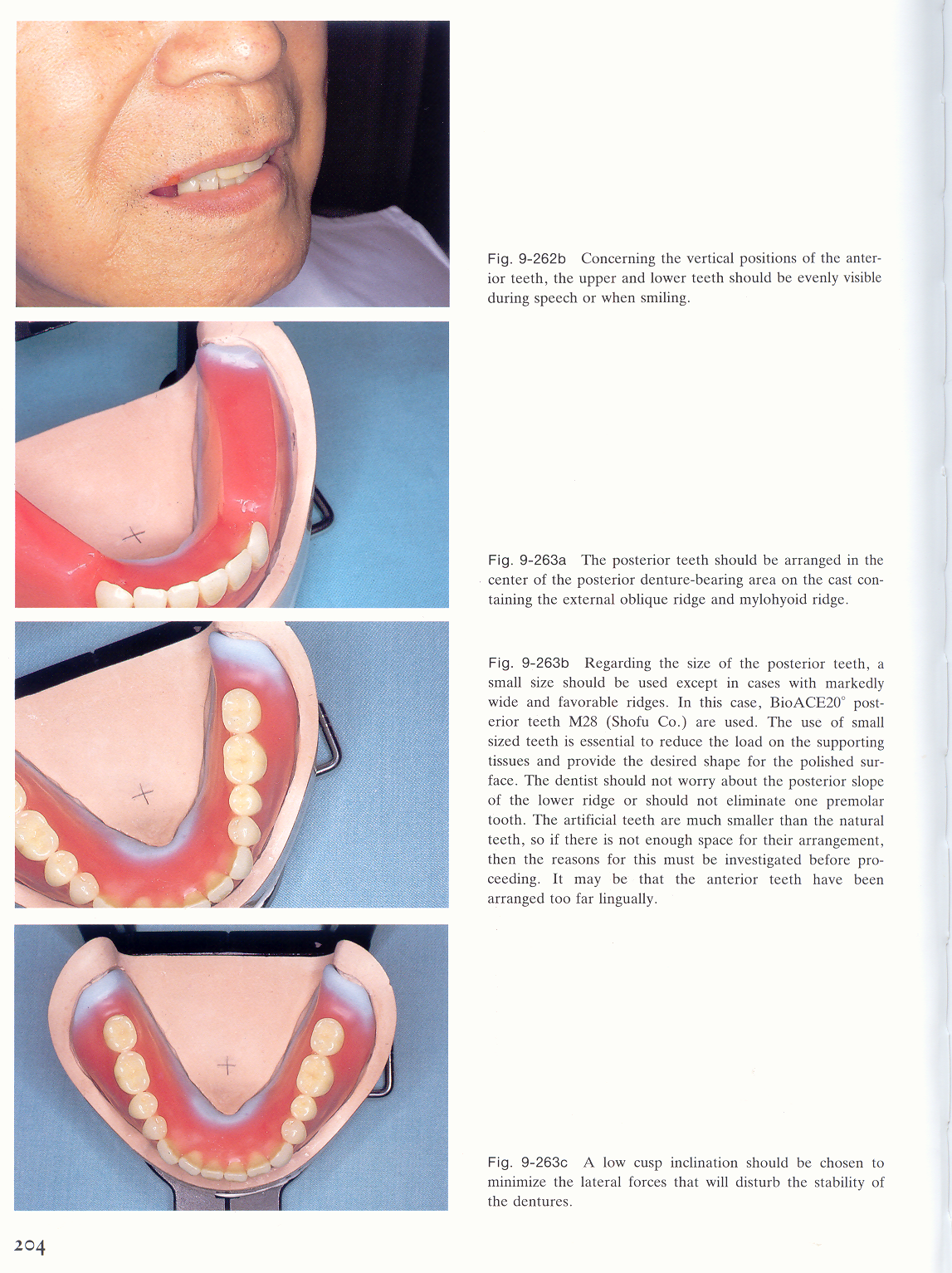 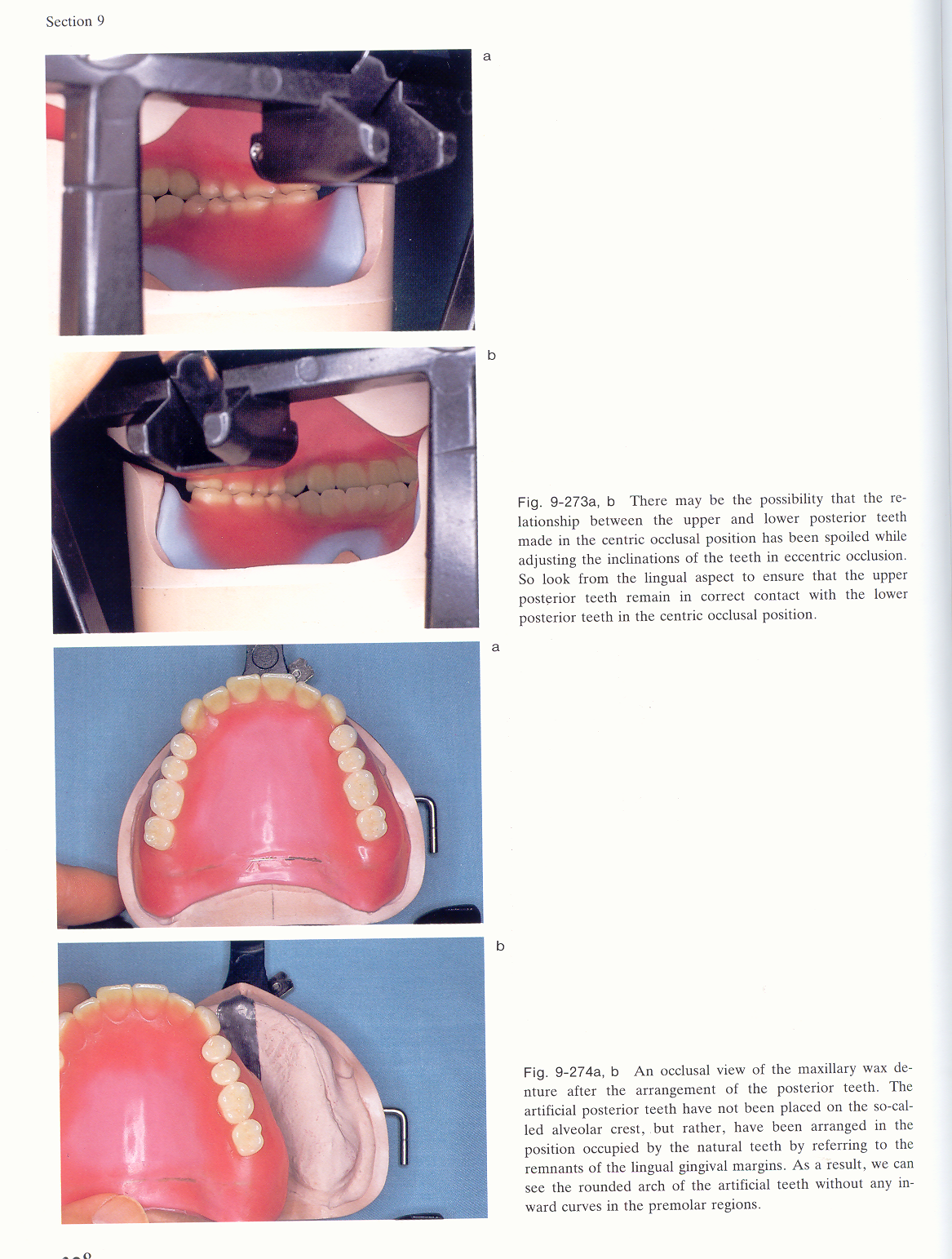 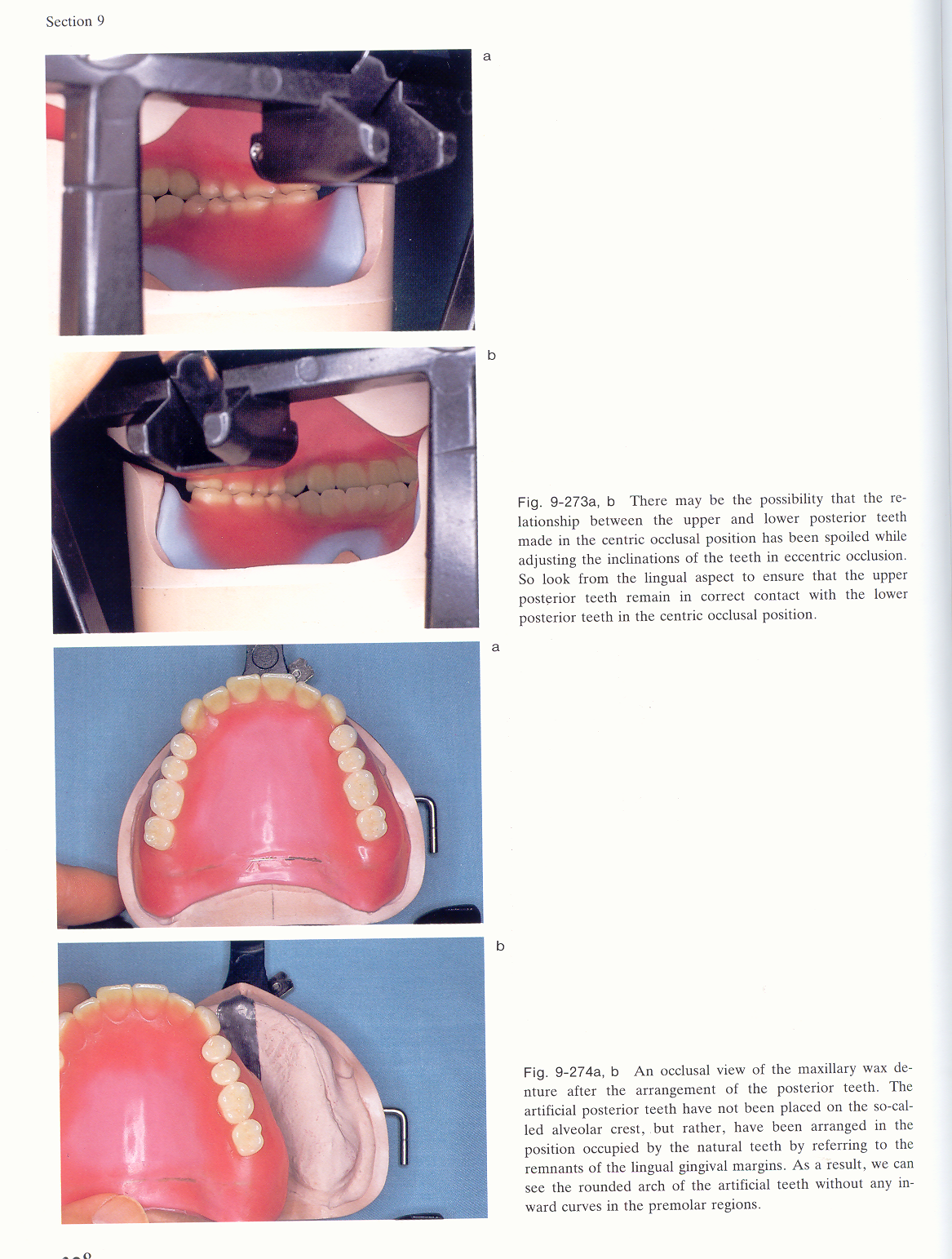 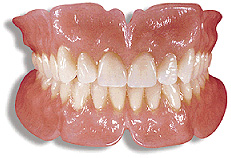